Hittantábor 2020
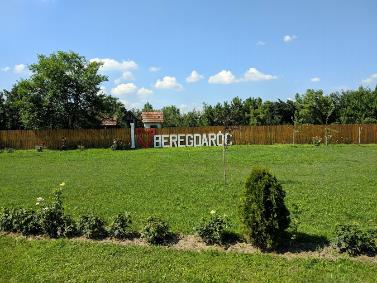 Beregdaróc
50 gyermekkel és 7 felnőttel indultunk el július 5-én
Az, amit rögtön birtokba vettek, a tábor területén lévő medence volt
A tábor előadásai a konferencia teremben zajlottak
Közös éneklés az ifjúsági zenekar vezetésével
Tábornyitó               bűneink, hányféleképpen vétkezhetsz
Missziós történet reggelente reggeli után 
Kerékpártúra
Közben Vámosatyai templom
Csarodai templom
1. előadás:Jónás története- gondolatbűn -
Csoportok:kicsik
Csoportok:lányok
Csoportok:fiúk
Csoportok: nagyok
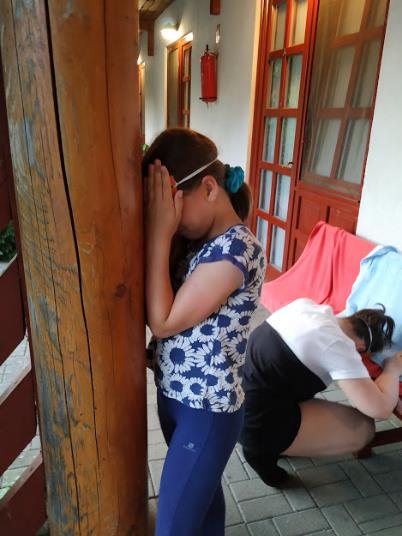 Számháború 
Missziós történet:Mary Slessor misszionárius-nő élete
Református Szeretet-szolgálat
Csapatjáték
2. előadás:Csúfolódó gyerekek- szavak -
Túristvándi vizimalom
Kenuzás
Rövid okítás
Gyülekezeti tagok a táborban
Gyülekezeti tagok a táborban
3. előadás:Káin és Ábel- tettek -
Tarpai szárazmalom
Sonkád
Móricz EmlékházTiszacsécse
Csónakfejfás temetőSzatmárcseke
Kölcsey-Kende Kúria
4. előadás:Irgalmas samaritánuspéldázata- mulasztás -
Különböző korokban
Totó
Vattacukor
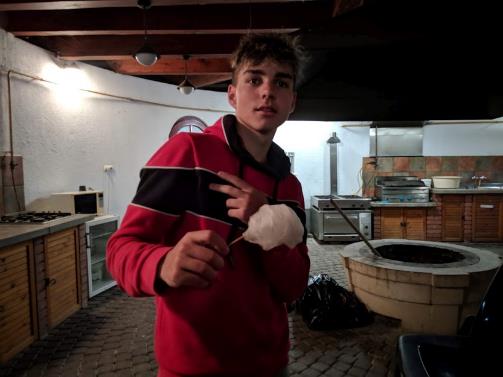 Történelmijátszóház
Hagyomány-őrző kézműves foglalkozás
Záróalkalom
Menjetek ki kapuin 
Soli Deo Gloria!